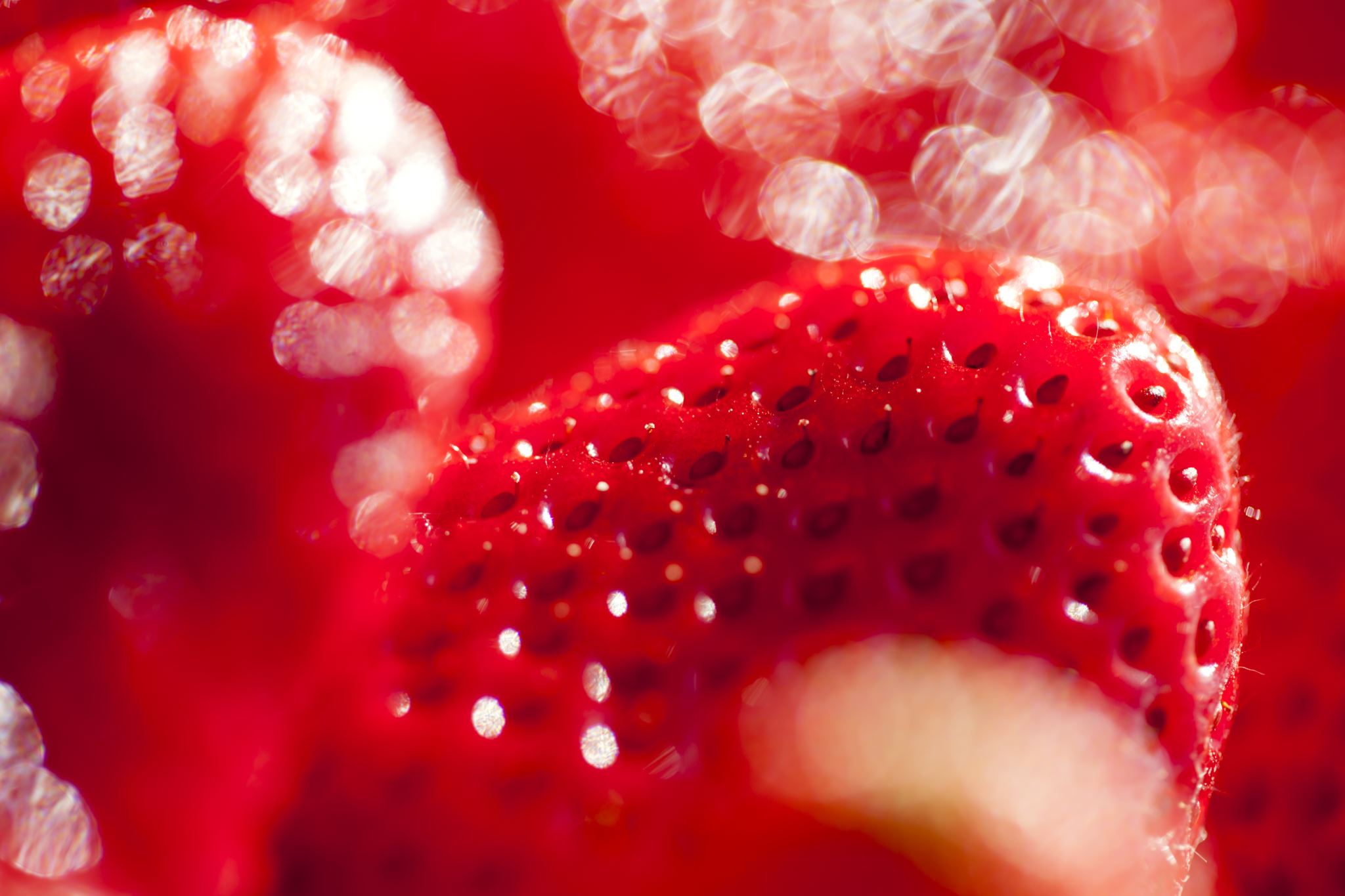 Pollinisation des fraises
Rencontre 3
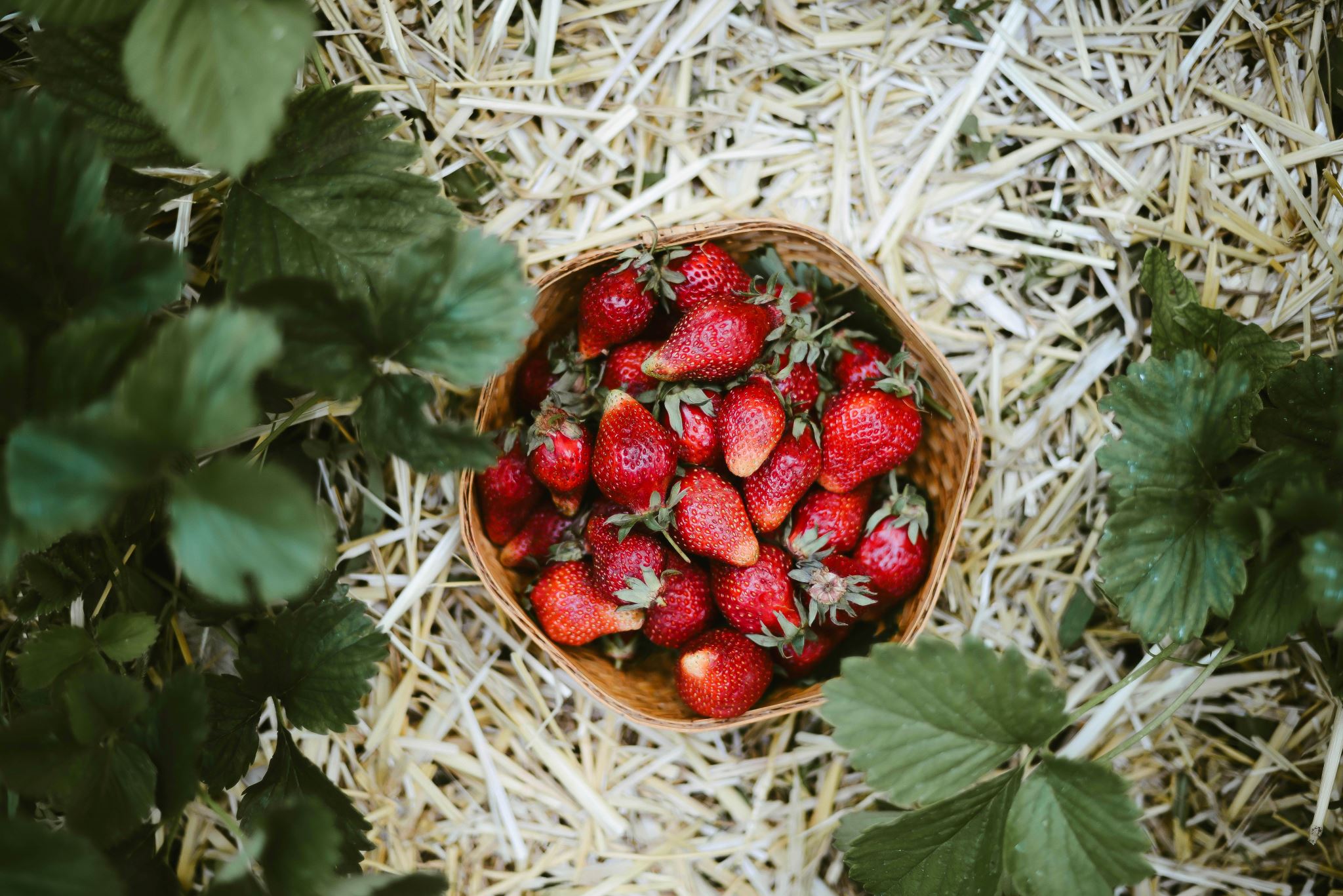 Introduction
Le système reste presque le meme, le seul changment est qu’on a enlevé le ventillateur, pour nous permettre de respecter le budget allouer.
Les changements depuis la derniere rencontre
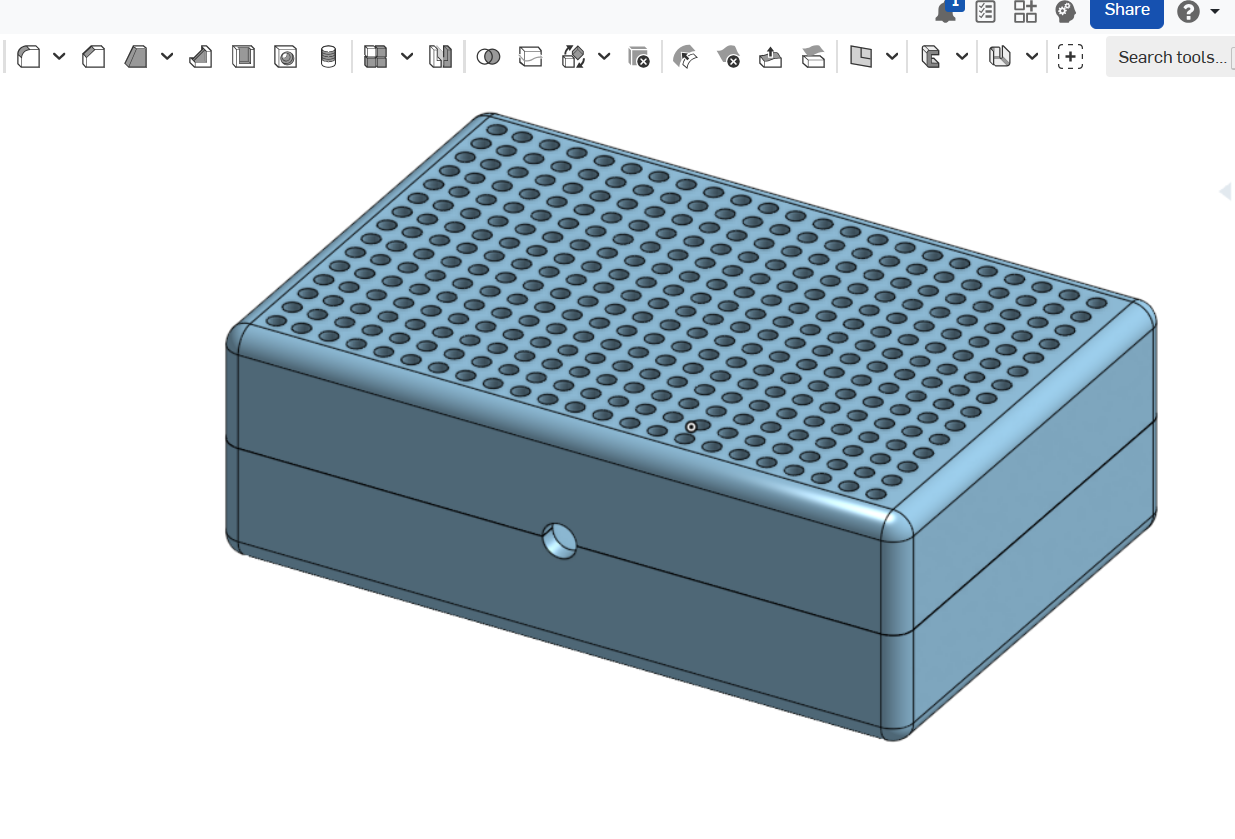 Le design du nouveau boitier
Un boitier diviser en deux parties pour etre capable de l’ouvrir et mettre les pollens dedans. Sans oublier le petit trou qui permet la fixation de l’actionneur linéaire.
Actionneur linéaire
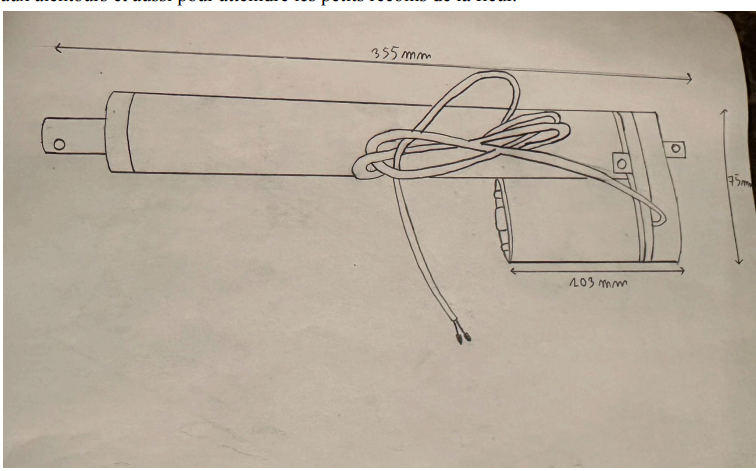 La taille normal de l’actionneur linéaire dont on aura besoin est environ 35cm, la tige de l’actionneur peut s’etendre jusqu’à 1 mètre, ce qui va nous permettre de couvrir l’étagère en entire.
Fonctionnement de l’actionneur
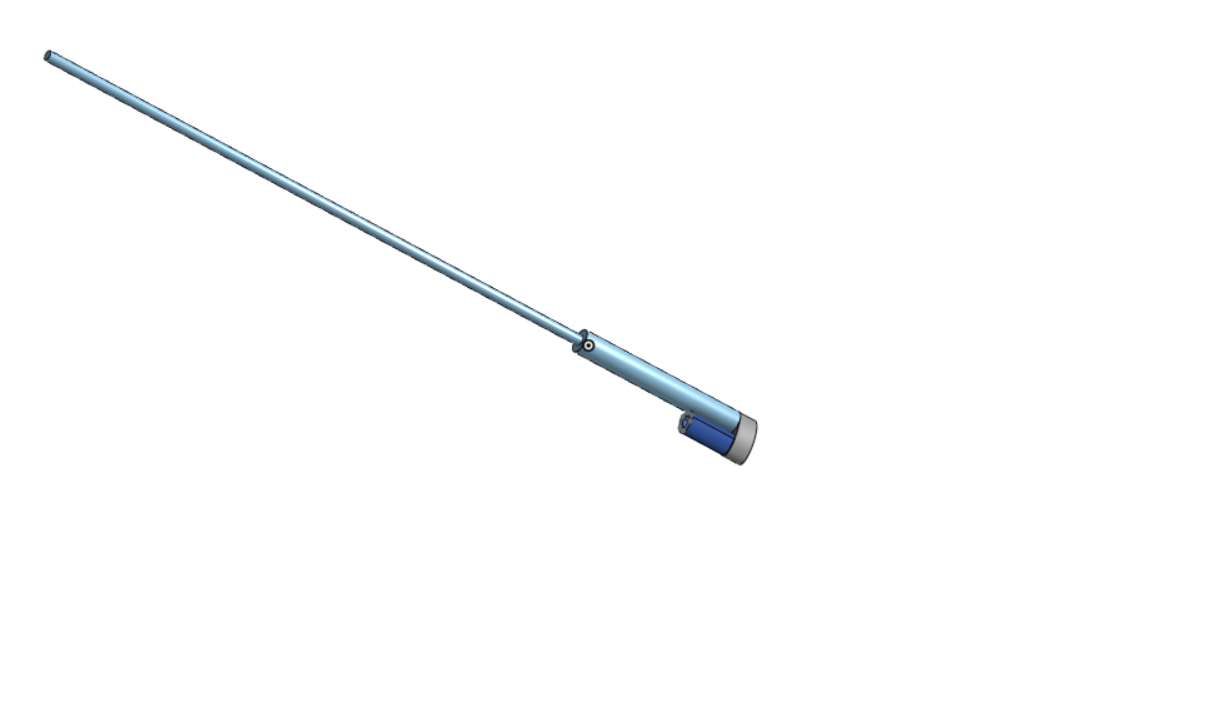 Pour conclure, le système est tout simplement un boitier contenent des trous qui laisse passer les pollens, avec un trou en arrière qui permet à l’actionneur linéaire de se fixer, et le faire bouger tout au long de l’étagère. L’actionneur linéaire est lié par l’Arduino qui lie aussi des capteurs de position dstribuer tout au long de l’étagère, et alimenté par une alimentation électrique.
Fonctionnement du nouveau système